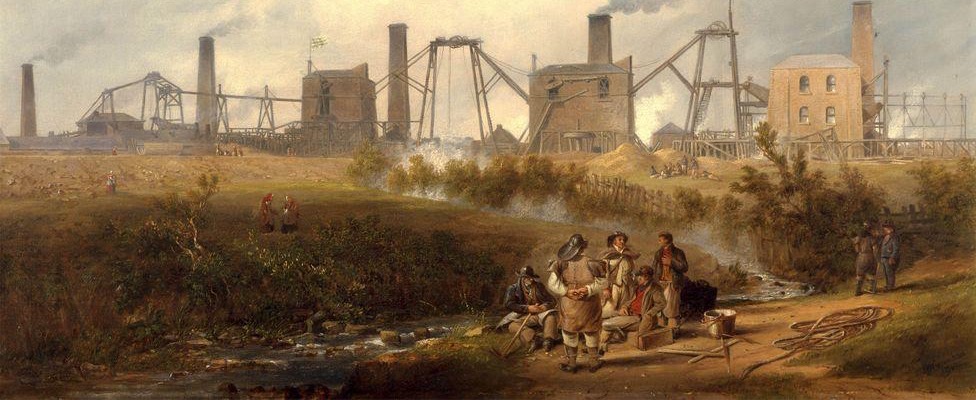 M
In this talk: 
Introduction to mine water heating
Modelling mine water heating
Application: mine water heating in Durham
Challenges and limitations
Painting of Murton Colliery in 1843 by John Wilson Carmichael
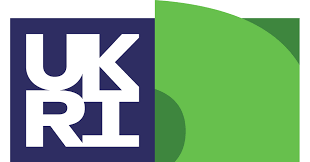 Geothermal heat extraction from abandoned mines
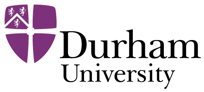 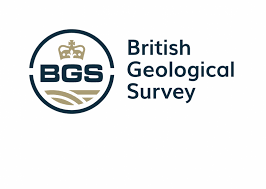 Jeroen van Hunen, Julien Mouli Castillo, Michael MacKenzie, Alexandra Sweeney, Charlotte Adams & GEMS team
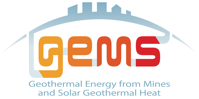 IAS and IDAS event on modelling,  2nd May, 2023
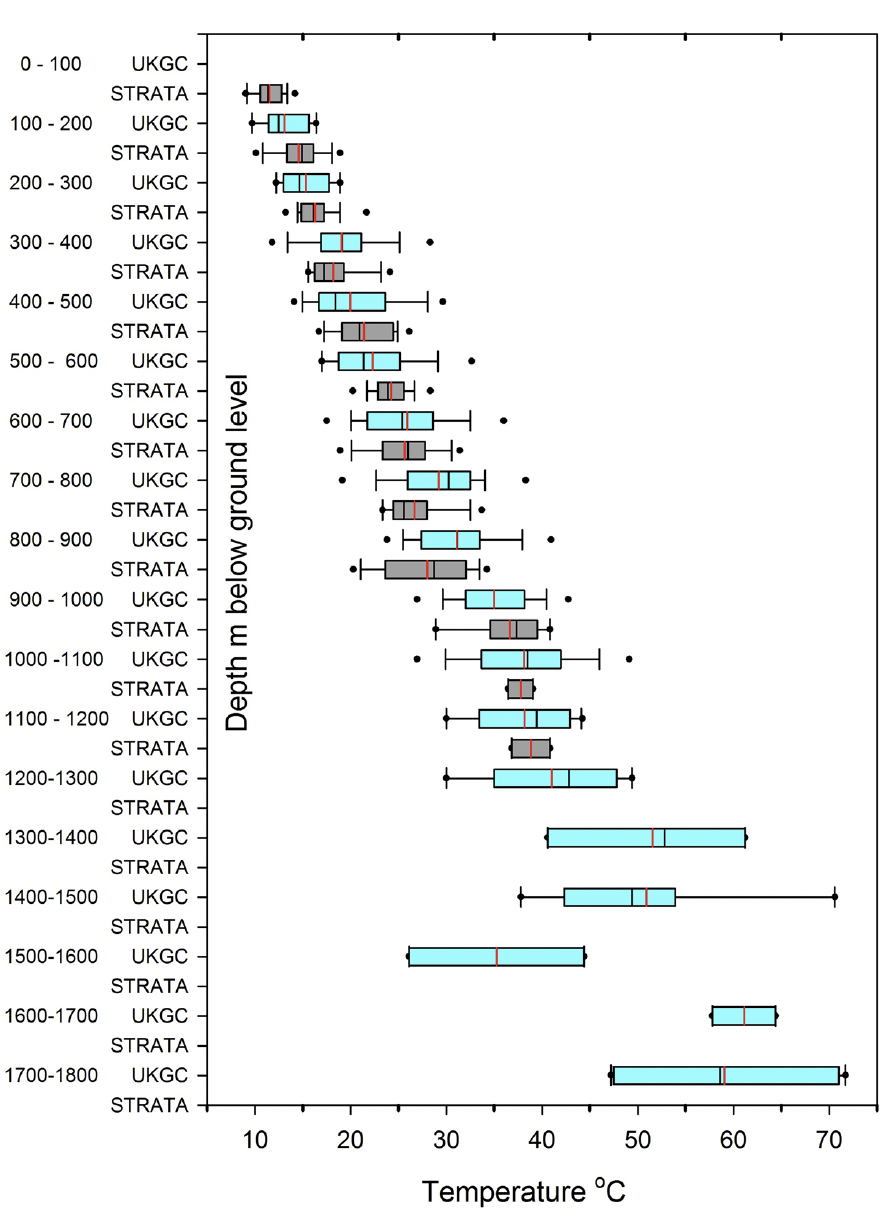 Geothermal potential of mines
World’s total energy consumption in 2020: ~17 TW
Heat released into space 44 TW (or 60 mW/m2)
Thermal gradient ~ 20-30o / km
Mine temperatures
Global surface heat flow
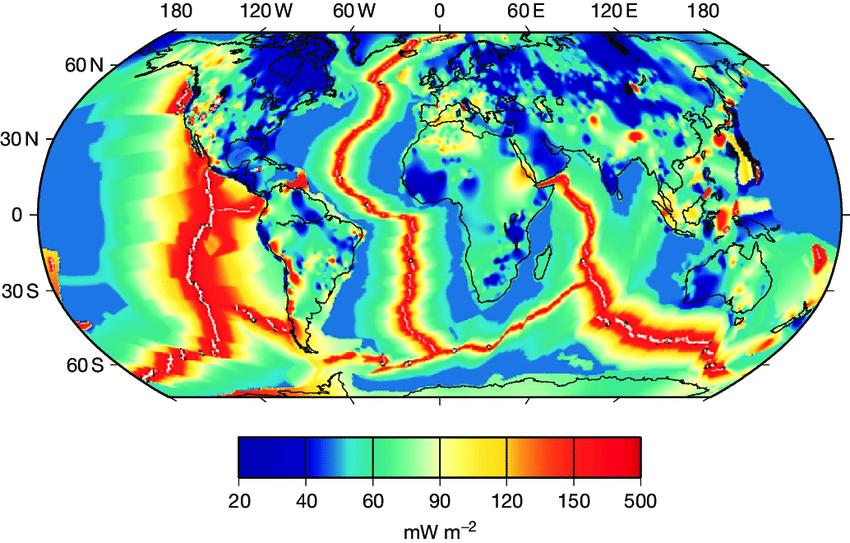 2
Farr et al., 2020
Marechal & Jaupart, 2011
Mine water geothermal heating (MWGH)
>100,000 disused mines in Europe   (UNECE), mostly flooded
~1 in 4 UK homes built on top of mines
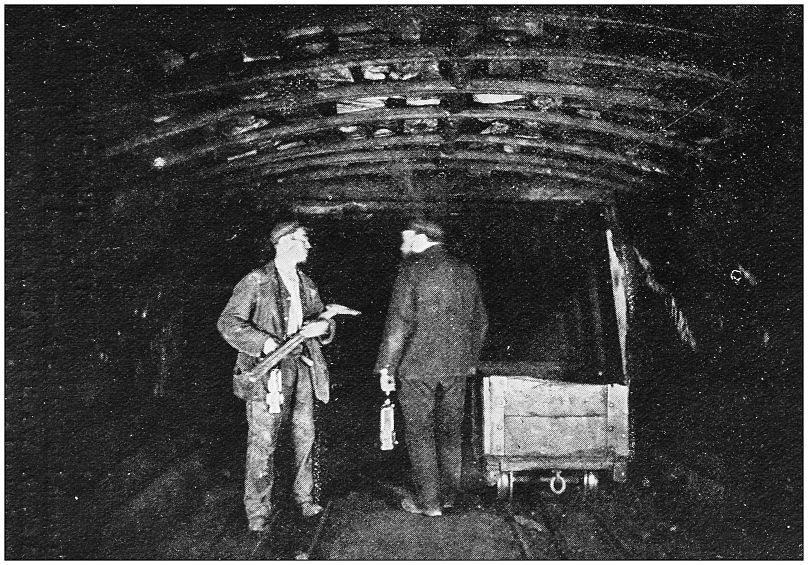 Mine water temperature: 
                          12-25oC
Heat pump technology can increase this to 40-50oC.
(Getty images)
Coal mine in British Midlands
3
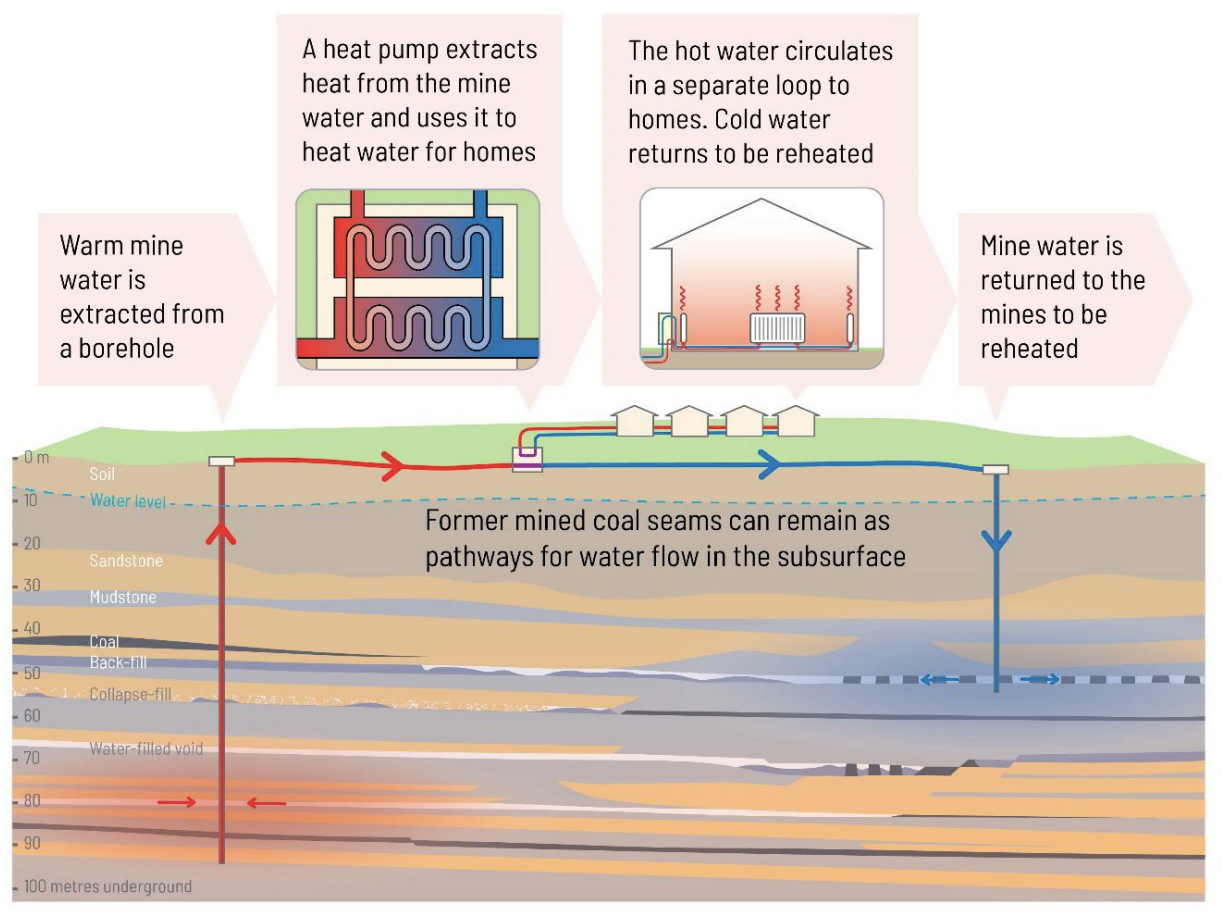 Image: Monaghan et al., 2021, https://doi.org/10.1144/qjegh2021-033
4
Mine water heating schemes in Europe
Norway: 	Folldal Cu-Zn-S mine; Kongsberg silver mine
Spain: 	Barredo-Figaredo coal mines, Asturia
Germany: 	Alsdorf, North Rhine Westphalia, many in Saxony
Poland: 	Szombierki Colliery, Bytom
Czechia:	Jeremenko coal mine, Svornost Ag-Co-As-U mine
UK:		Gateshead coal mines
France: 	Lorraine coal mines
Netherlands: 	Oranje Nassau coal collieries, Heerlen
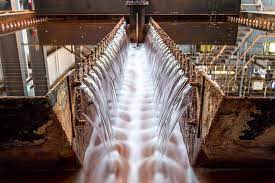 Dawdon colliery pumping station, county Durham, UK
5
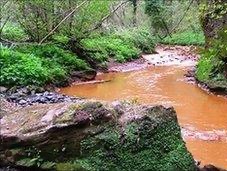 Optimizing mine water geothermal heat extraction
Re-injection of mine water essential
This risks ‘thermal breakthrough’ 
Modelling can provide quick and low-cost assessment
Main questions to answer: 
Which mines are suitable for MWGH?
What are potential critical failure points?  
What is the long-term capacity for heat extraction and storage?
Potential users: 
Academics
Geo-engineering companies
Coal Authority
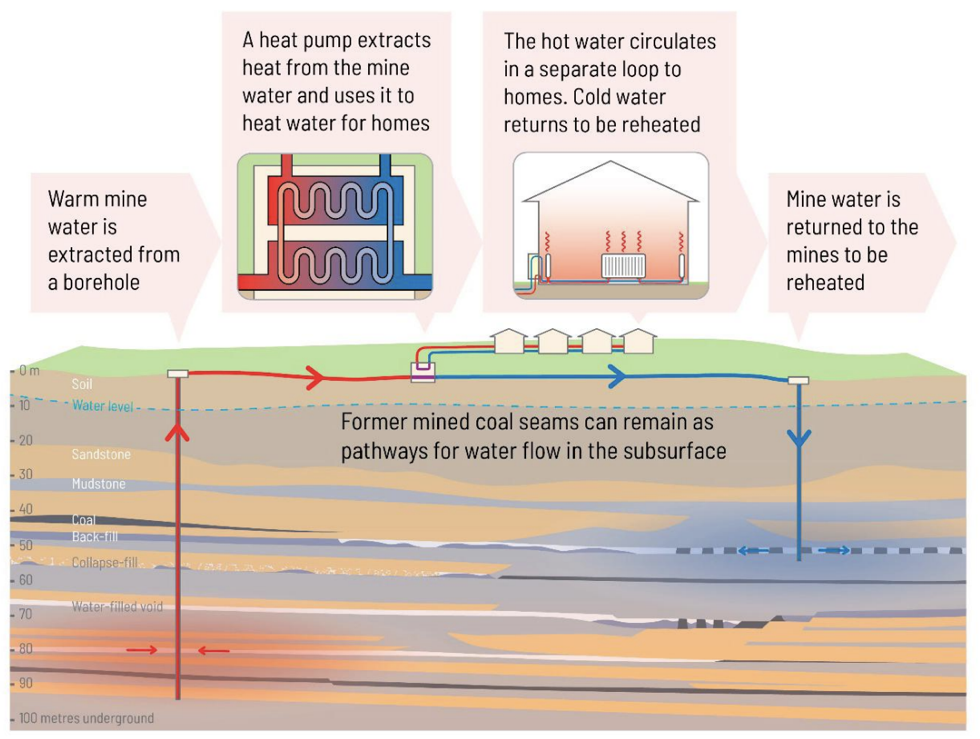 6
Monaghan et al., 2021
Mining and     Modelling         Methods
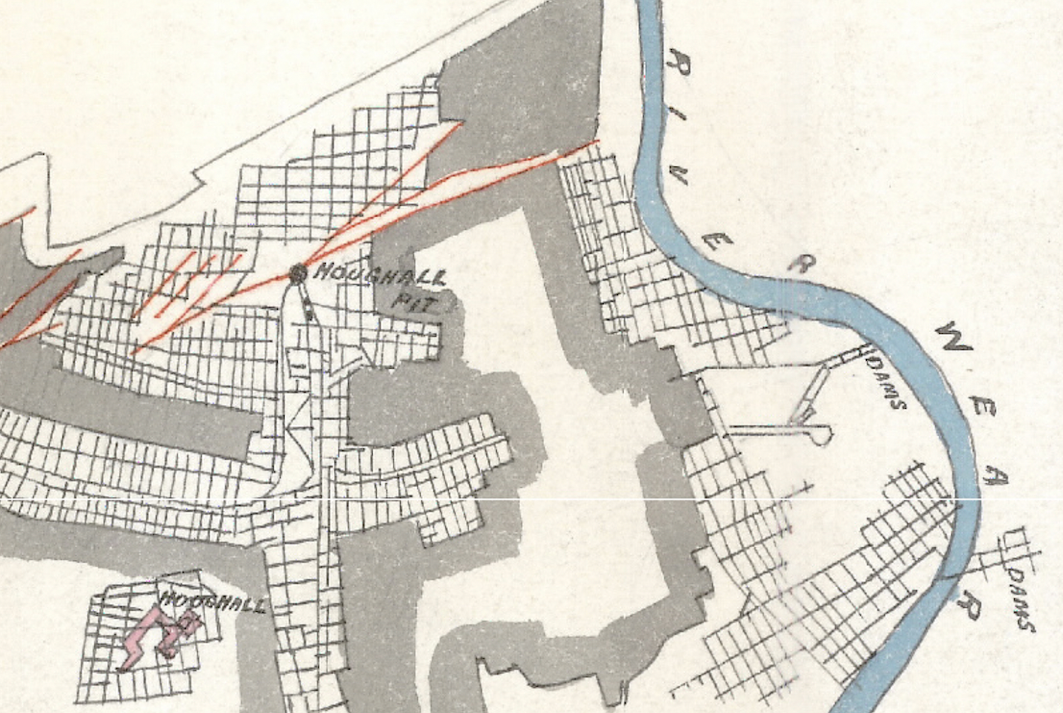 Re-injection
Pillar&Room and Longwall mining
resulted in
galleries and ‘goaf’
ROOM & PILLAR
GOAF
modelled with fluid flow and heat exchange in: 
       pipe network and FEM porous medium
Typical mine plan: Hutton coal seam below Durham
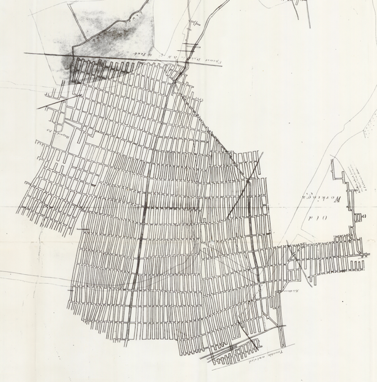 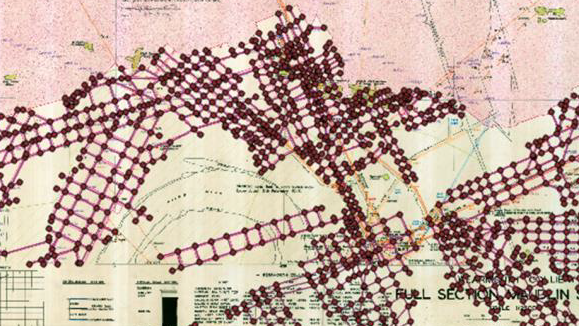 Workflow
Hj
1) Digitising mine plans

                                                2) Flow though mine workings


                                 3) Calculate heat exchange 
                                     between water and 
                                     rocks
water
rock
NODE i+1
PIPE j
Hi
r
Qij
NODE j
NODE i
r0
water
PIPE j
NODE i
8
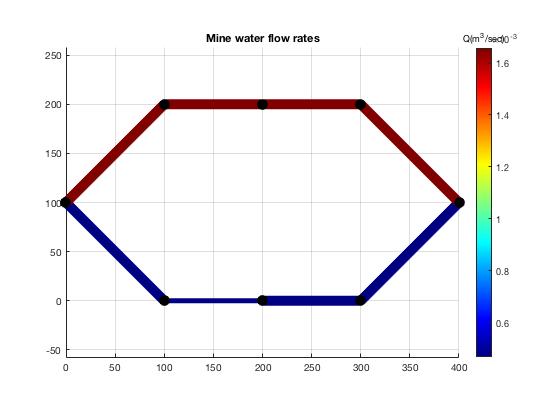 Simple example:two-gallery system
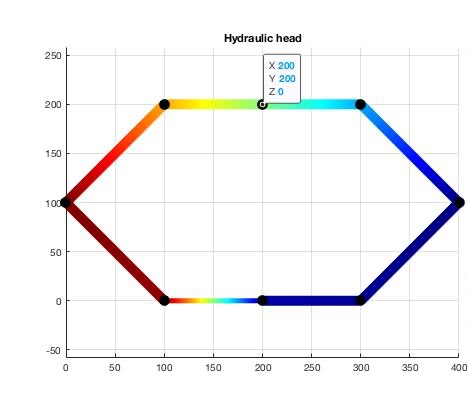 re-injection
point
abstraction
point
9
Case study: Mine water heating at Durham University
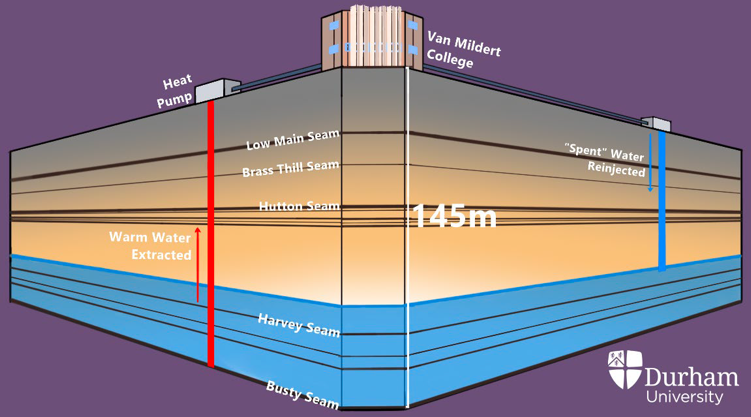 10
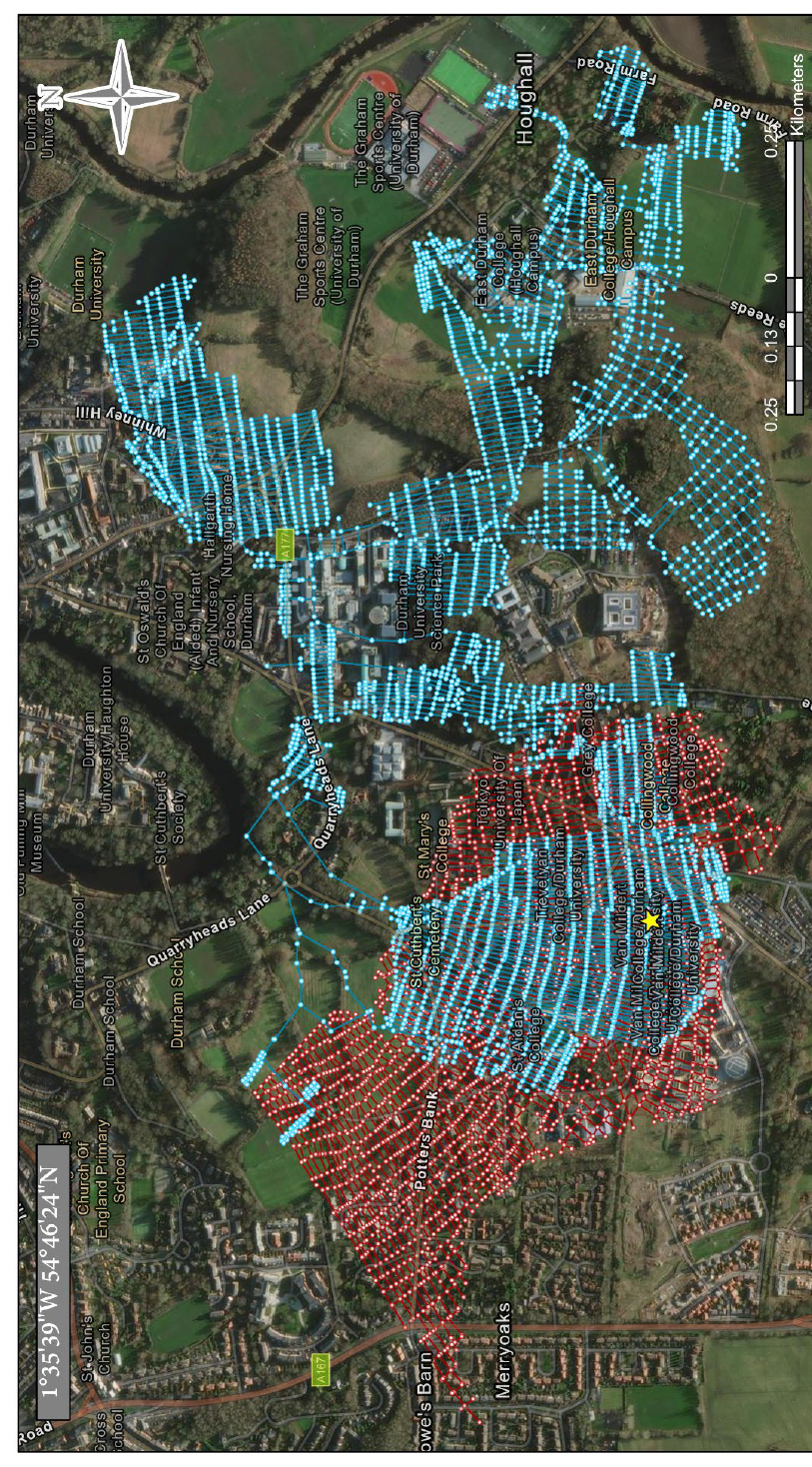 Hutton and Busty coal seams
Hutton seam:
1858-1908
62 m deep, 
1.1 m thick
~35,000 m3 extracted coal
Busty seam:
1870-1935
145 m deep, 
1.3-1.8 m thick
~800,000 m3 extracted coal
11
(MacKenzie, 2022)
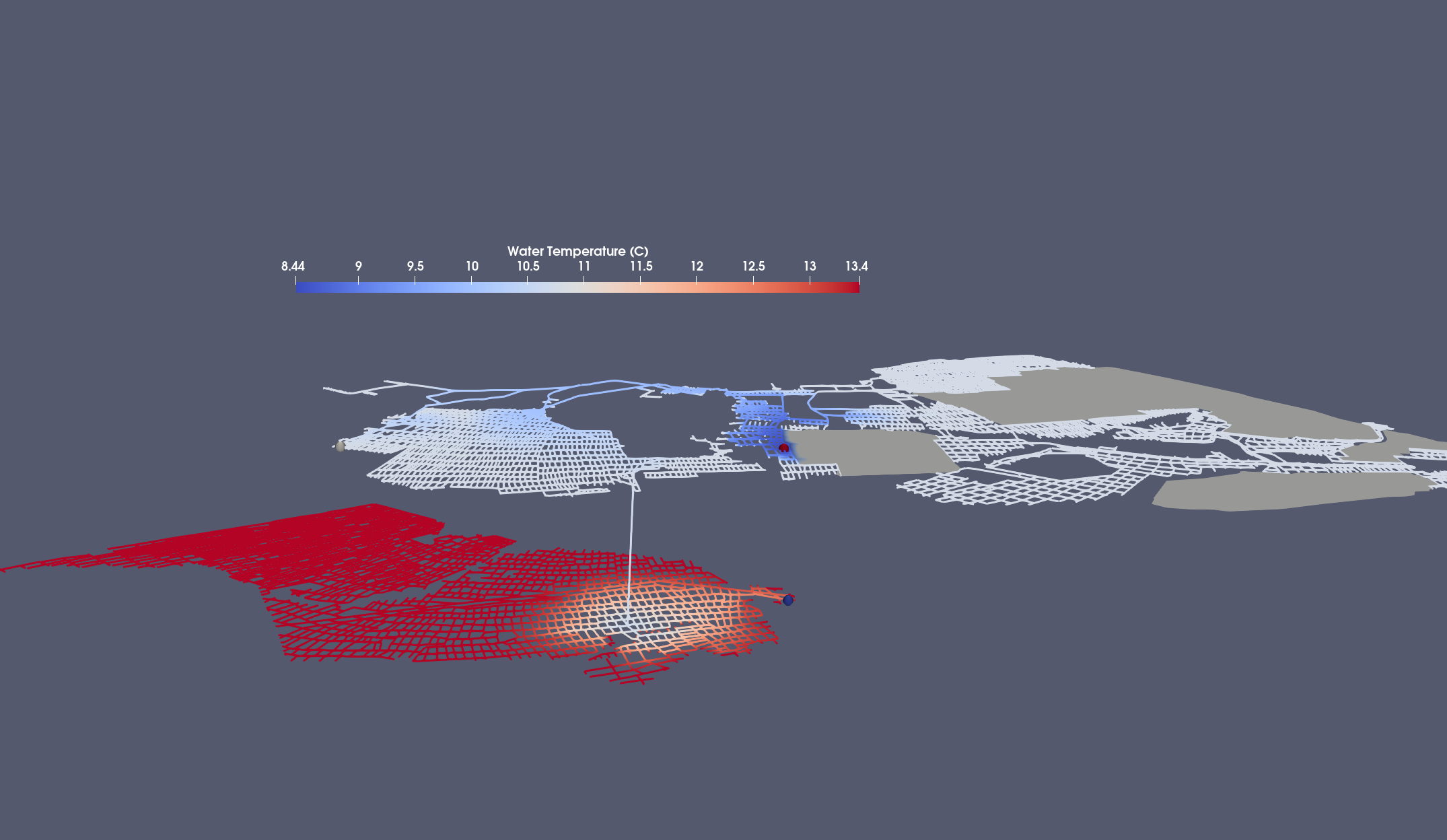 Default scenario:
1 user, 6.4 litres/sec, 1 shaft
Tmax = 13.5 °C
Tout = 12.7 °C
Tinflow = 8.5 °C
Hutton Seam  62 m bgl
~11 °C
~13.5 °C
Busty Seam  145 m bgl
~ 4 km
12
Mouli-Castillo et al. in prep
[Speaker Notes: 15 % Tout drop in 30 years]
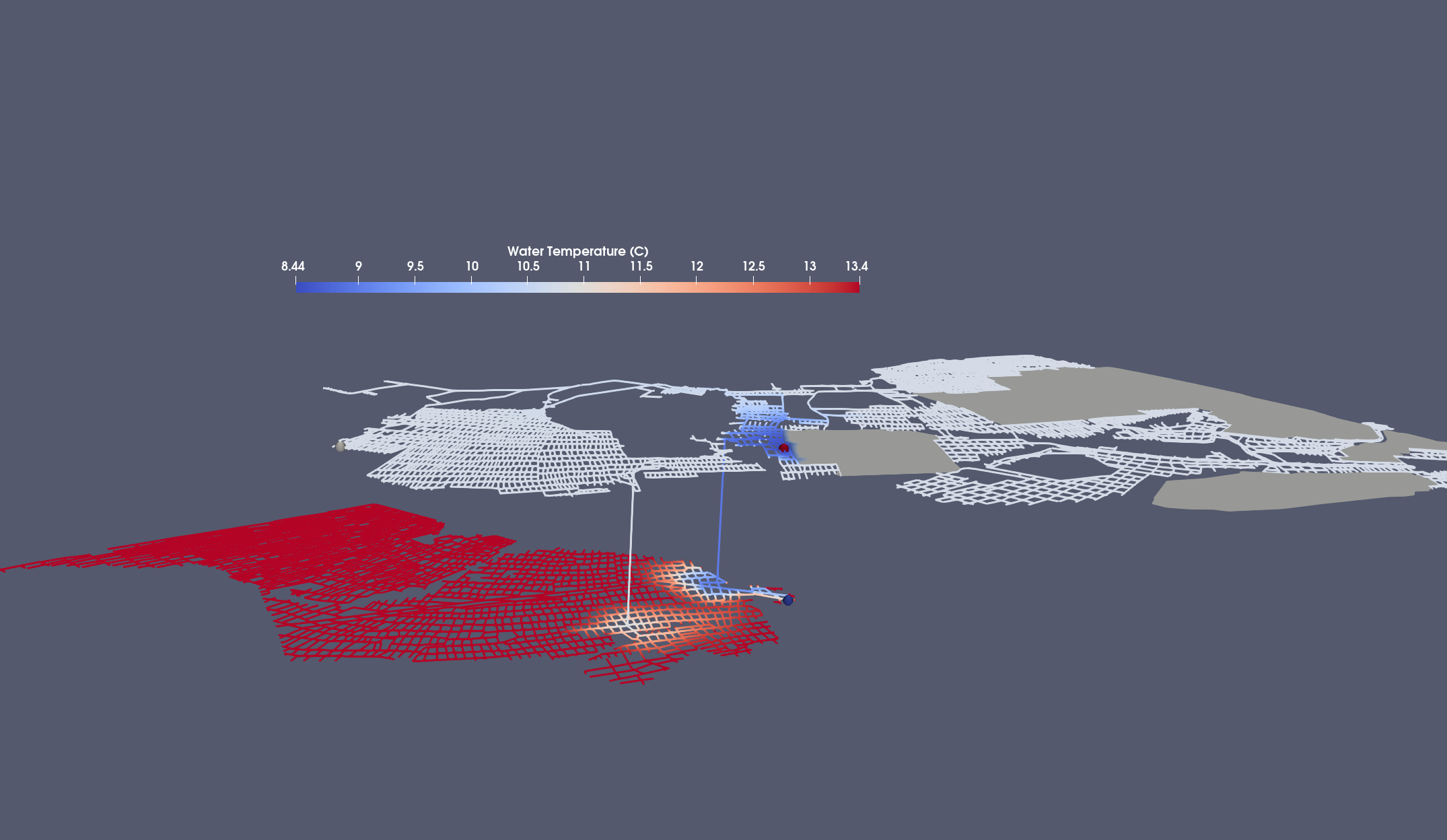 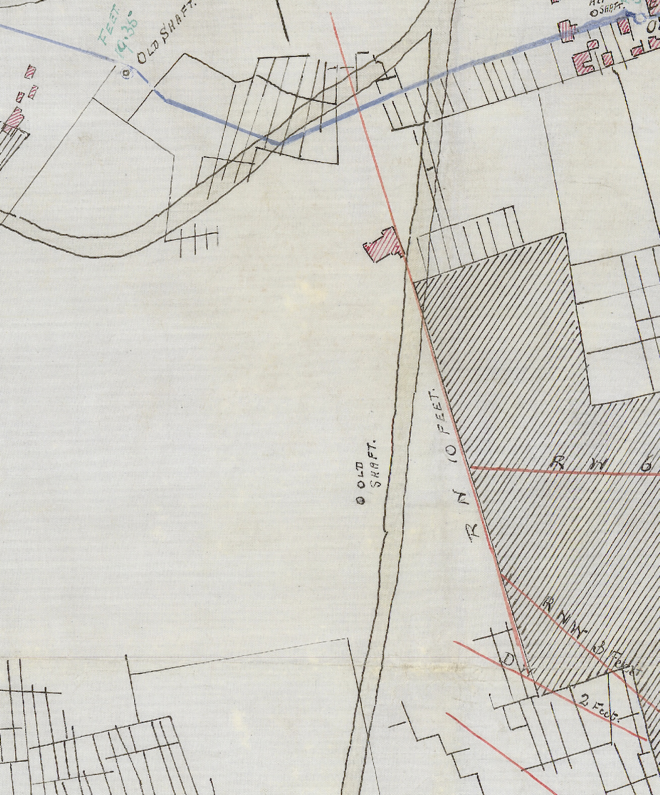 Effect of second, nearby shaft
Tmax = 13.5 °C
Tout = 10.7 °C
Tinflow = 8.5 °C
~11 °C
~13.5 °C
~ 4 km
13
Mouli-Castillo et al. in prep
[Speaker Notes: 15 % Tout drop in 30 years]
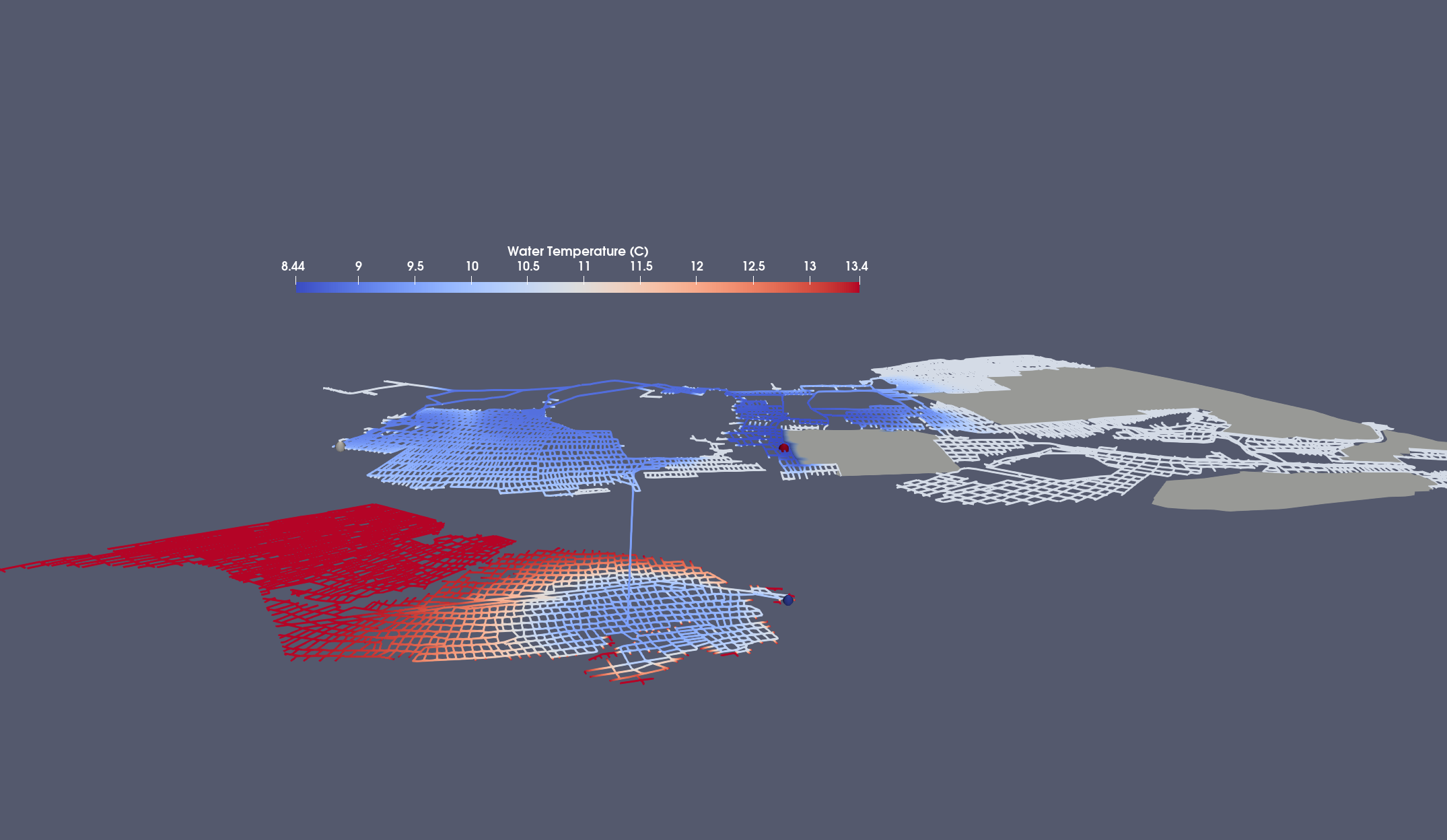 Effect of larger flow rate: 6.4  64 litres/sec
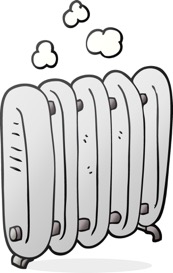 Tout = 10.3 °C
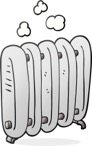 Tmax = 13.5 °C
Tinflow = 8.5 °C
~11 °C
~13.5 °C
~ 4 km
14
Mouli-Castillo et al. in prep
[Speaker Notes: 15 % Tout drop in 30 years]
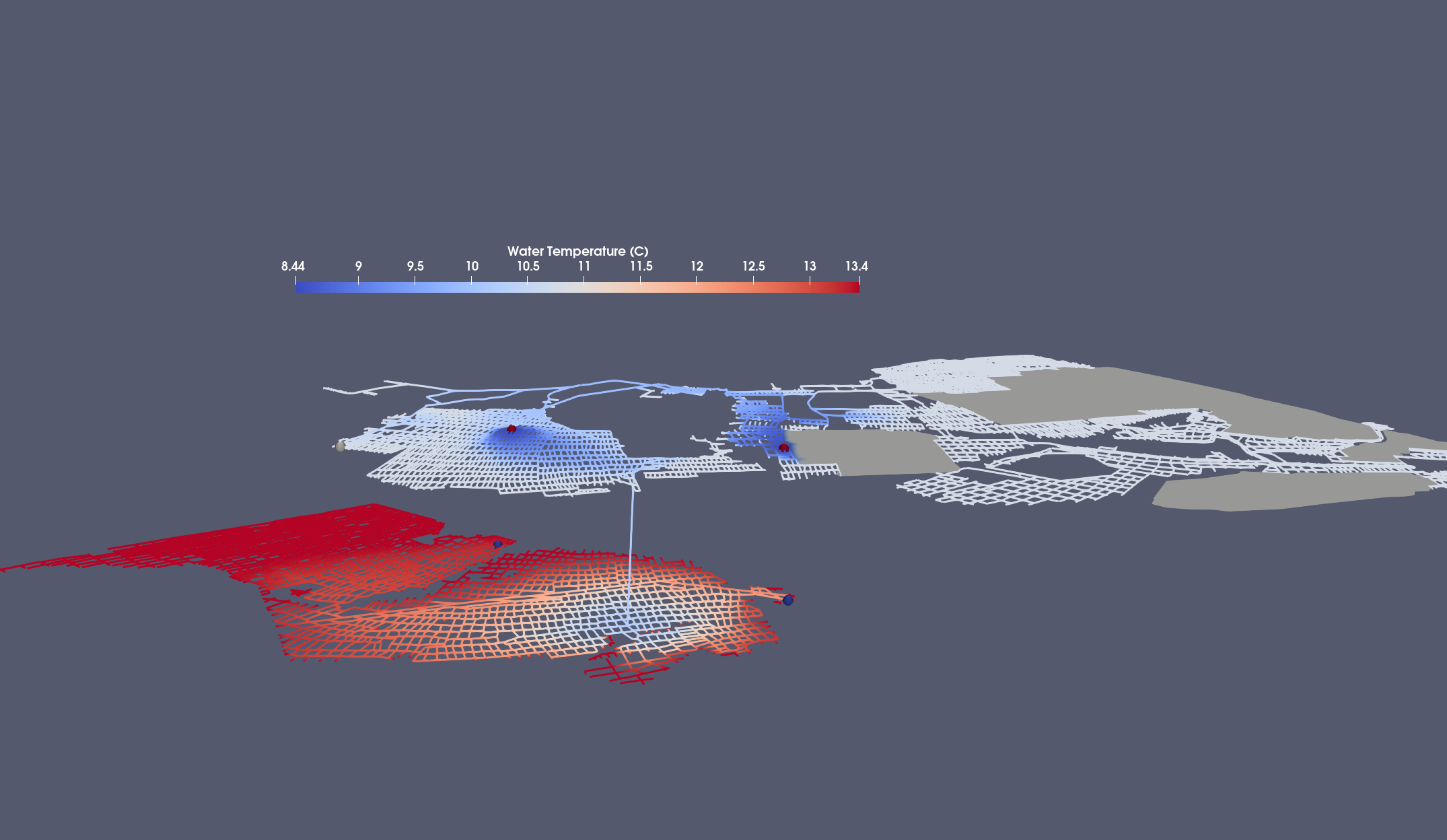 Effect of second user
   
Tout = 13.3 °C
Tout = 12.3 °C
Tinflow = 8.5 °C
Tmax = 13.5 °C
~11 °C
~13.5 °C
~ 4 km
15
Mouli-Castillo et al. in prep
[Speaker Notes: 15 % Tout drop in 30 years]
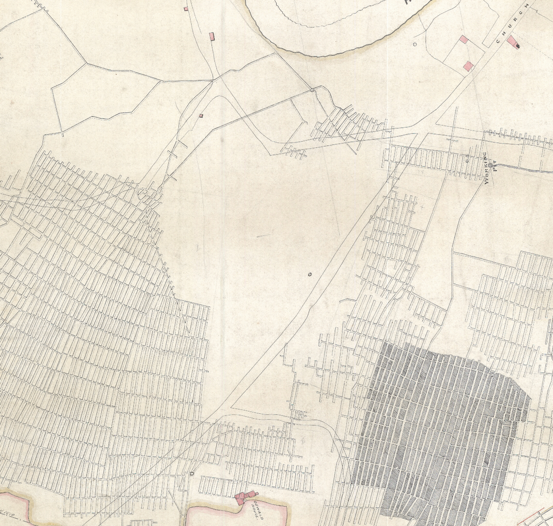 Challenges and limitations
Uncertainty in state of mines:
Backfilling of mines
Pillar robbing and map chronology
Mine abandonment
Mine collapse
Availability of data to calibrate models
MWGH relatively new
Limited potential for measurements
Successful projects provide limited data
Social/economical/regulatory challenges:
Social acceptance and retro-fitting
Investors and financial feasibility
Ownership and licenses
Mine plans of 
the Hutton seam
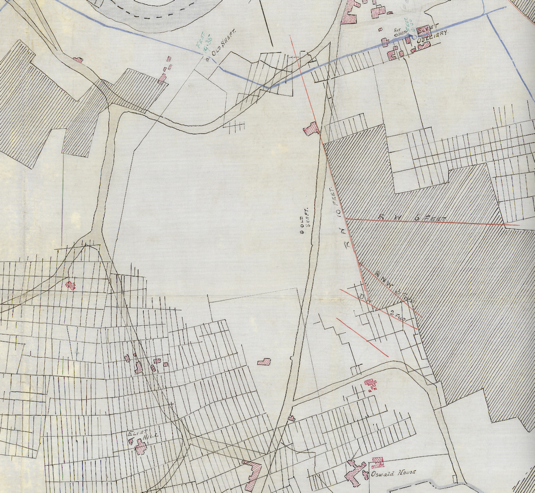 16
Conclusions
MWGH is large sustainable energy source if responsibly used
Modelling can provide low-cost pre-drilling technical feasibility estimates
Durham case study illustrates critical components: 
Flow rates and pathway should allow enough time for water to re-heat 
State of mines uncertain; shaft conditions are critical
Challenges:
Uncertainty in state of mine
Availability of data to calibrate models
Social/economical/regulatory challenges
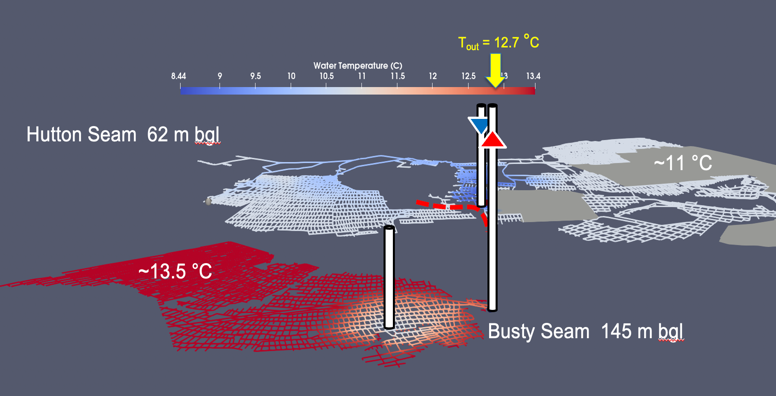 17
18
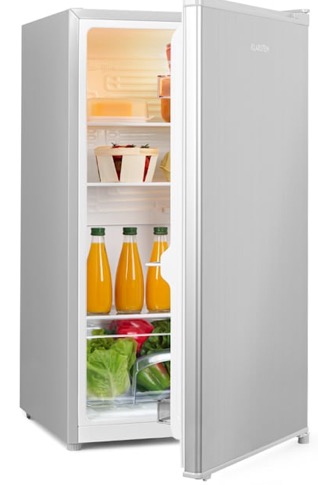 How does a heat pump work?
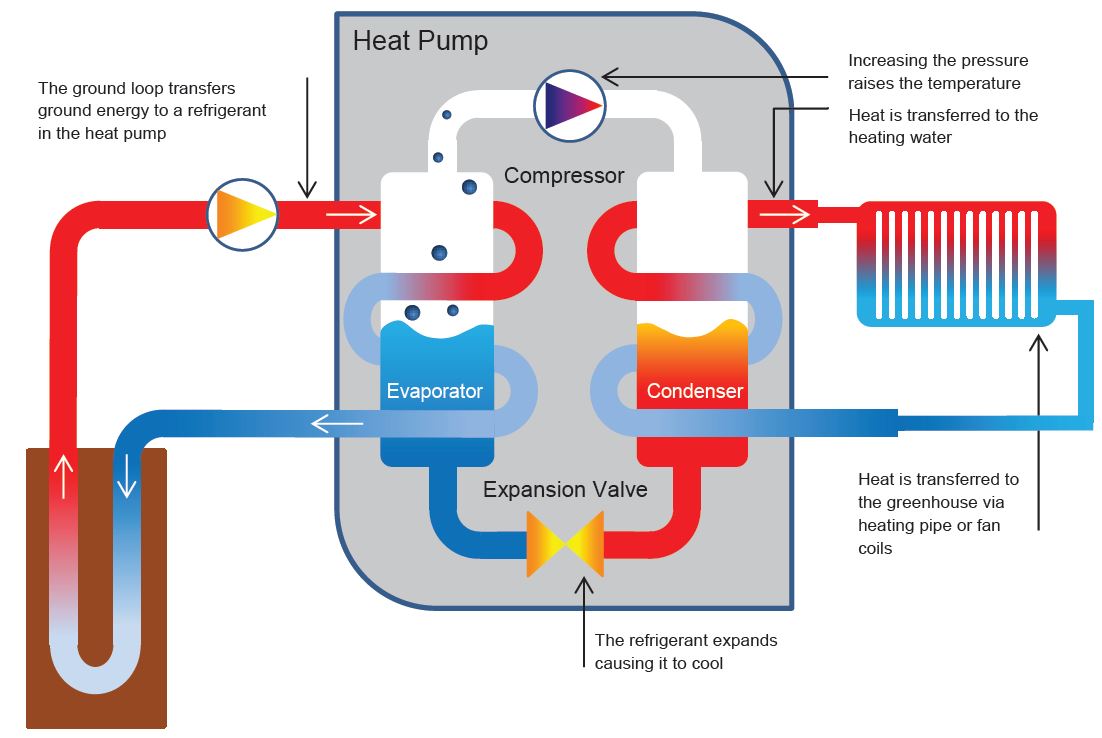 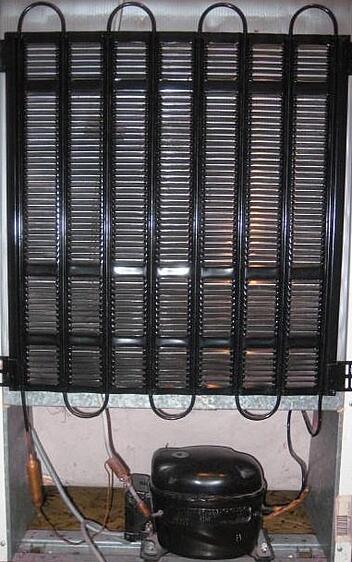 Coefficient of Performance (COP) ~4
(i.e. 1 kW electricity  ~4 kW heat)
radiator
19
compressor
Flow calculation
(1)
r = resistance coefficient
n = flow exponent
Hj
(2)
qi = injection/abstraction at node i
Hi
Solve
A = matrix for equation (1)
F = net flow balance equation (2)
Qij
NODE j
Update Q
water
PIPE j
Update A and F
20
Method by (Todini & Pilati, 1988)
NODE i
Heat transfer
Semi-analytical method
Energy balance: DEwater = -DErock
Heat transfer limited by:
        Diffusive heat transfer in rock
          Advective heat transfer in water
water
rock
NODE i+1
PIPE j
r
NODE i
r0
Dittus-Boelter
advective heat transfer
Heat
conduction
21
Method by (Rodrigues and Diaz, 2009)
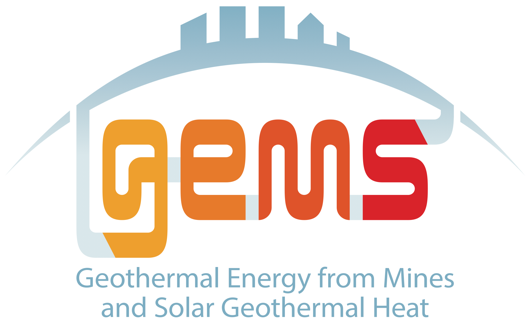 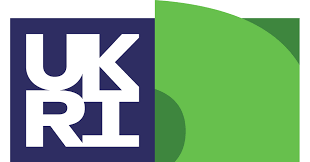 GEMS Research Project
Sept. 2021 – Aug. 2024, £1.7M EPSRC+NERC funding

Durham University:
Earth Sciences:    Jeroen van Hunen (PI), Julien Mouli-Castillo,
                                    Stefan Nielsen, Stuart Jones
Engineering:        Zhiwei Ma, Susmita Koley, Tony Roskilly, Huashan Bao
Anthropology:     Simone Abram, Chima Anyadike-Danes, Sandra Bell
Business School: Laura Marsiliani, Jingyuan Di
DEI / Heat Hub:   Jacki Bell
British Geological Survey: 
Alison Monaghan, Anna Hicks, Johanna Scheidegger, Andres Gonzalez Quiros
Project partners: 
Mijnwater BV Heerlen
Lanchester Wines
Coal Authority
GeoEnergy Durham
Glacier Energy
Clyde Gateway
Durham County Council
NEIMME
Townrock Energy
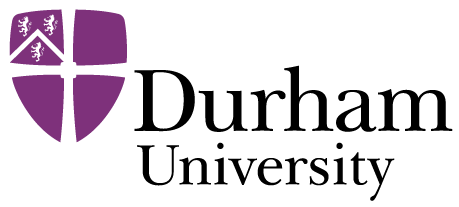 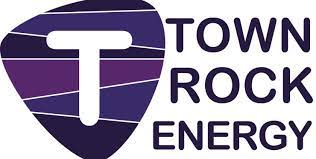 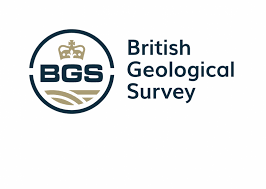 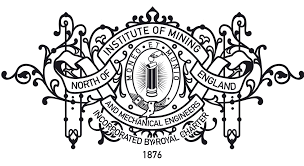 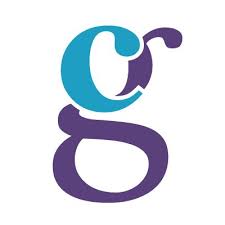 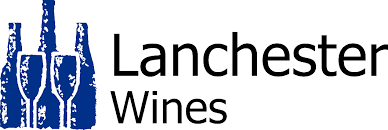 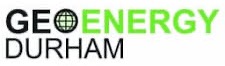 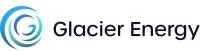 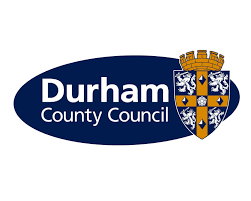 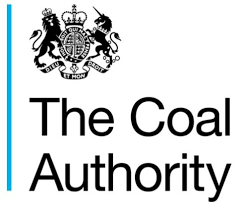 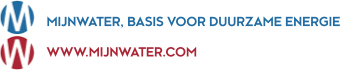 22
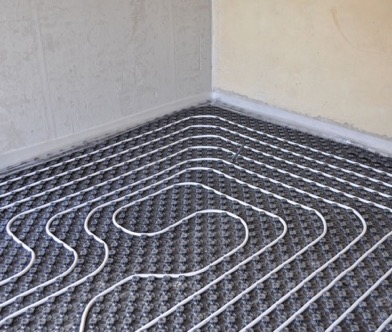 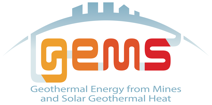 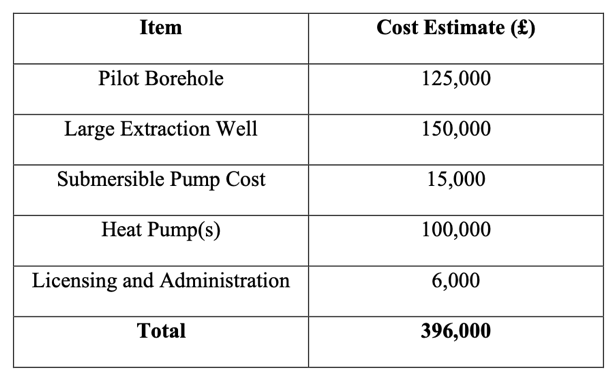 The end user
Disruption: 
Gas boilers to be phased out   
Lower temperature heat source and using our heat differently may require retro-fitting
   
Costs:
Capital costs (equipment + retrofitting)
Running costs (COP vs. electricity:gas price)
Environmental costs

 Work on solutions with end users
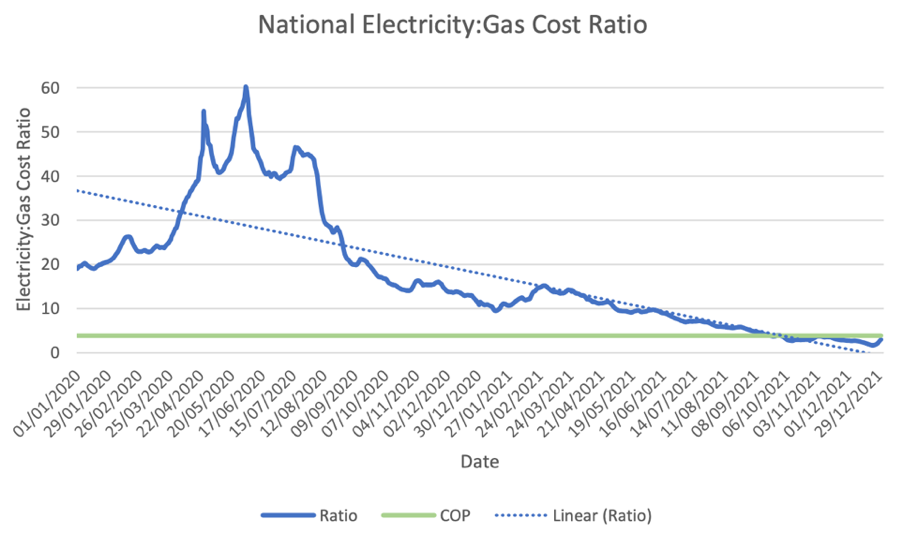 23
(MacKenzie, 2022)
[Speaker Notes: https://floorheating-direct.co.uk/
https://www.tricityappliance.com/blog/2018/october/the-pros-and-cons-of-a-gas-boiler/]
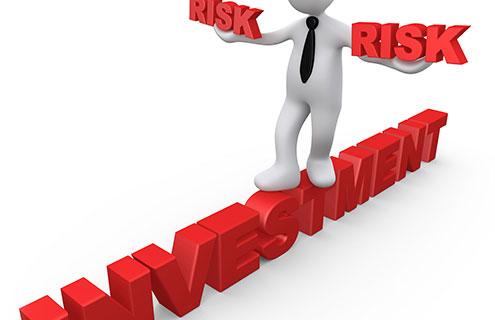 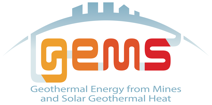 New regulations / policies / finance schemes
Recommendations on: 
Regulations: Mine water geothermal heat is relatively new energy source in UK:
Requirement for new government regulations?
    (e.g. Who owns heat underground?) 
Financing: Risks associated with new mine water heating schemes and consequences for investors
Socio-economic impact: ensure a socially just energy transition
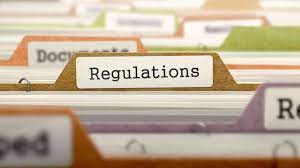 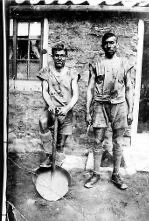 24
Images: Shutterstock; National business capital; Durham Record Office
[Speaker Notes: http://www.durhamrecordoffice.org.uk/article/10597/Coal-Mining]